Schoharie Central School District
Public Hearing - Budget Presentation
May 2, 2023
Proposed 2023-2024 Budget Highlights
The tax levy, projects for next year to be ONLY a 0.23% INCREASE
**This is just a $20K increase from the prior year
A 5.81% INCREASE in Total NY State Aid – Allocated by the NY State Legislature in Preliminary State Aid Budget Runs.
This proposed budget maintains all educational programs, all staffing levels and services and enhancements from the prior year.
Appropriation Status of the 2023-2024 Budget
Current Projection – The district is looking at a Proposed Budget of approximately $26,819,862.

The Proposed 2023-2024 Budget, would increase appropriations by $924,158 (3.57%) over 2022-2023.
Included in this Proposed Budget is funding for:
2.0 FTE Special Education Teachers – 1 at the Elementary School and 1 at the Jr./Sr. High School
1.0 FTE Elementary School Librarian to promote the district’s reading initiative 
1.0 FTE Reading Teacher at the Elementary School
Science equipment, programming kits and learning materials at the Elementary School & Jr./Sr. High School
Mathematics and Business Dept. textbooks and learning materials at the Jr./Sr. High School
Appropriation Status of the 2023-2024 Budget
The proposed increase in appropriations compared to the 2022-2023 Budget is due to the following factors:
Increase in Employee Salaries and Benefits – Approximately $443K
Increase in BOCES Services and Debt Service payments – Approximately $341K
Increase in funding for mandated School Mascot change – Approximately $75K
Revenue Status of the 2023-2024 Budget
The Proposed Budget for 2023-24 has a 0.23% tax levy increase (including the STAR value) – This increase in the tax levy is similar to this (current year’s) tax levy decrease of 1.84%. 
In the Preliminary State Aid runs, the Legislature has allocated a 5.81% increase in total Aid for 23-24.
Proposed 2023-24 Budget SummaryWhere the Money Goes…
Proposed 2023-24 Budget SummaryWhere the Money Comes From…
Schoharie CSD Tax Rate Trends
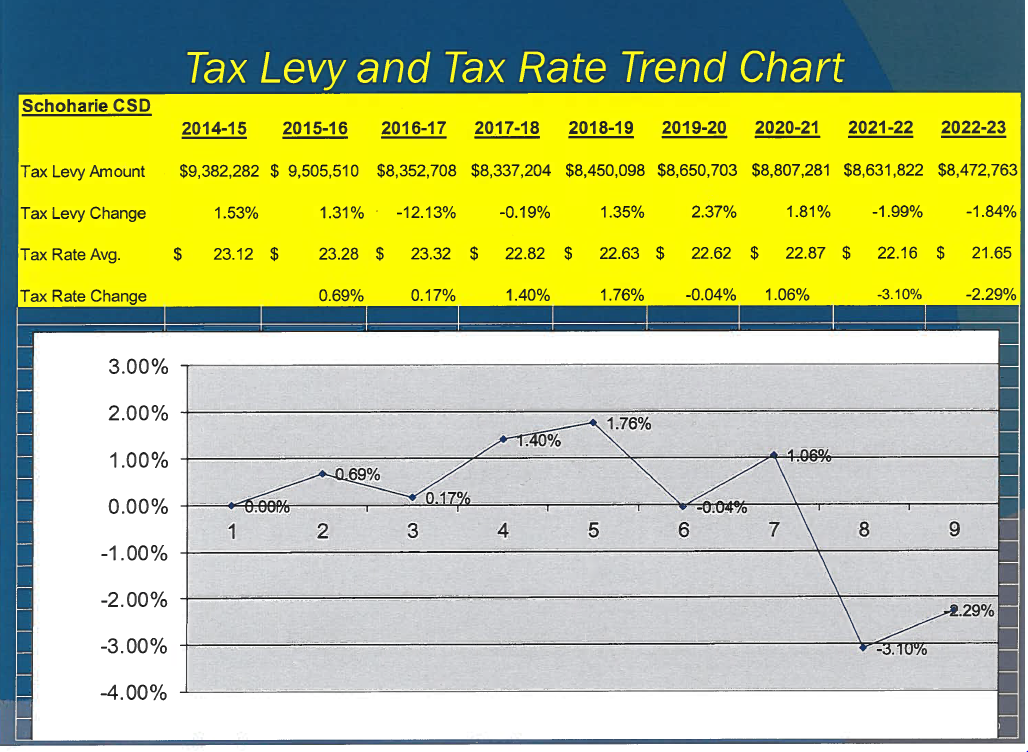 Proposed 2023-2024 Budget Summary
The 2023-24 school fiscal year Proposed Budget is a total of $26,819,862 
The budget change amount is an overall $924,158 increase, which is 3.57% more compared to 2022-23
$443,203 of the budget increase is due to necessary salaries and benefits adjustments. These items comprise 48% of the overall increase.
Approximately $342,000 of the budget increase is attributed to necessary BOCES services and Debt Service payments. These items comprise 37% of the overall increase.
85% of the budget growth for 2023-24 compared to 2022-23 is because of the mandatory needs to account for the changes to personnel salaries and benefits, BOCES services, and Debt Service.
Board of Education Member Election
On May 16, 2023, the voters of the Schoharie Central School District will elect three (3) members of the Board of Education for terms that are from July 1, 2023 through June 30, 2026.

All Board seats are elected at-large. The members are volunteers and do not receive compensation.
Propositions on May 16, 2023
Proposition #1 – School District Operating Budget (2023-2024)
Proposition #2 – School Bus Purchases – Purchase 5 Replacement Buses at a total cost of $545,000 (before trade-ins) while expending $260,445 from the Transportation Capital Reserve.
Proposition #3 – Public Library Tax Levy: $126,000 (increase of $20,000)
Proposition #4 – Capital Reserve Fund: Establish a Capital Reserve Fund for the purpose of financing the local share of capital projects of general improvements, reconstruction, renovations or additions to the buildings of the Schoharie Central School District, not to exceed $2.5 Million with a duration not to exceed 10 school fiscal years